主催：帯広畜産大学・小樽商科大学・北見工業大学
HACCP・食品安全管理
プログラム
2020年度
三大学経営統合関連事業
受講費: 無料
受講方法: ZOOM
HACCPや食品安全管理に興味のある方などどなたでも参加可能
※後日オンデマンド配信予定
近年の食の安全に対する関心の高まりと食品衛生管理の国際標準化の動きから、2021年5月末までに全ての食品等事業者にHACCPに沿った衛生管理の実施が求められます。 本セミナーでは、食品製造・加工に関わる方を対象に、食の安全を守るHACCPの基礎や食品製造現場でのISOの導入事例、企業の社会的責任としての食の安全や地域社会への取り組み、事業継続マネジメントの最新動向の紹介をします。
第１回　HACCPの基礎
2/19（金）　 18:30〜20:00
講師　森岡 昌子 特任助教（帯広畜産大学）
　　　窪田 さと子 助教（帯広畜産大学）
第２回　北の大地とともに
　　　〜北海道コカ・コーラグループのCSR活動〜
2/24（水） 　 18:30〜20:00
講師　藤原 健祐 准教授（小樽商科大学）
　　　井馬 智行 氏（北海道コカ・コーラボトリング株式会社）
第３回　食品安全衛生管理と事業継続マネジメント
　　　　の最新技術動向
3/5（金）　　　18:30〜20:00
講師　藤井  享 教授（北見工業大学）
　　　山本 壽夫 教授（日本大学）
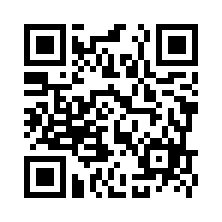 申込み・問合わせ先:
申込みは左記QRコードまたはURLにアクセス
URL　https://forms.gle/aJ7ZxRTTzcDJgmvn6

国立大学法人帯広畜産大学 畜産フィールド科学センター内
リカレント教育部門（帯広畜産大学） 藤倉・平 宛
TEL：0155-49-5661/ E-mail： u3rec@obihiro.ac.jp
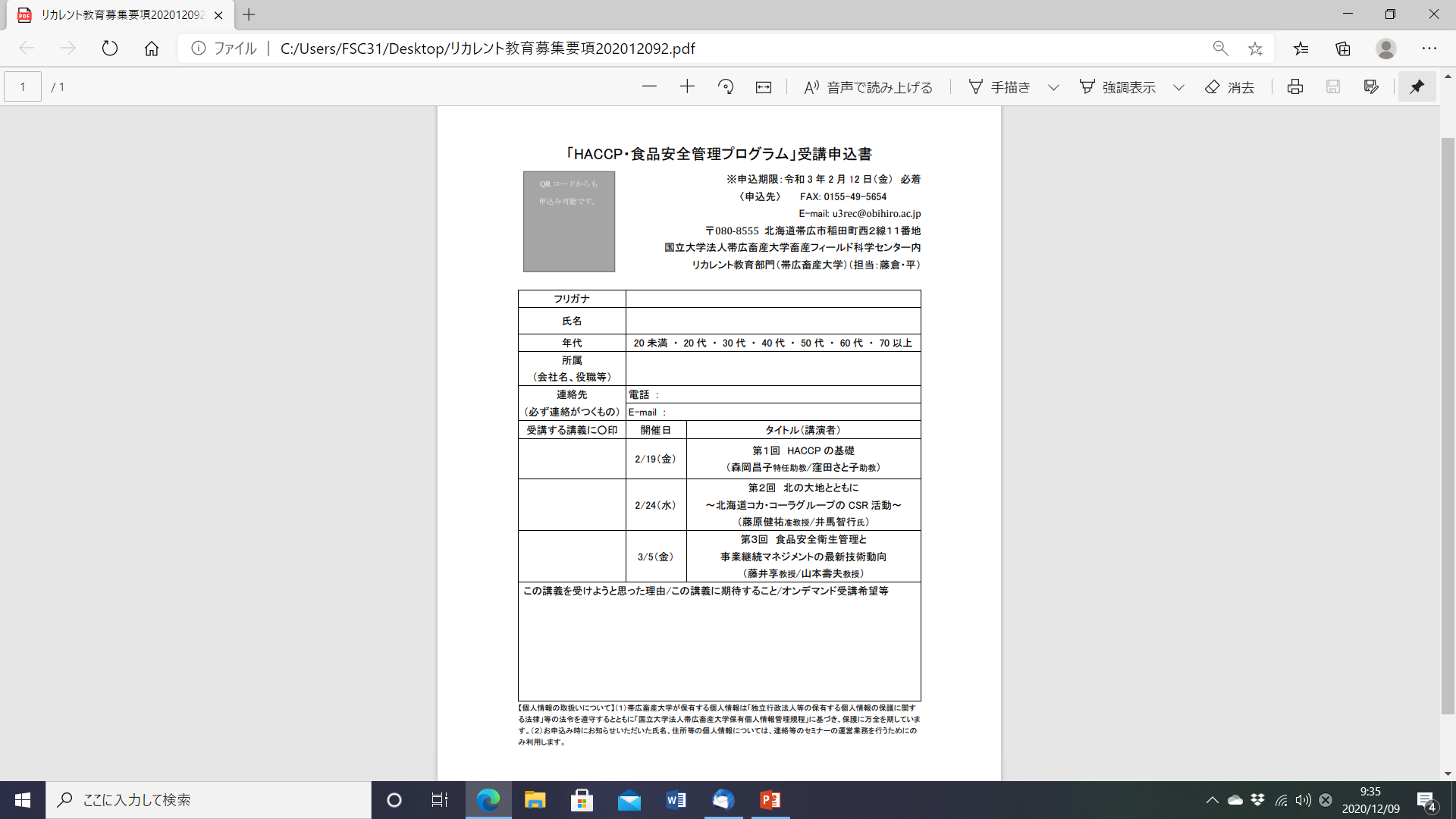 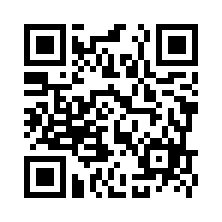